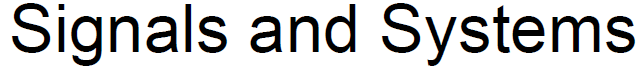 ذبذبات
أنظمة
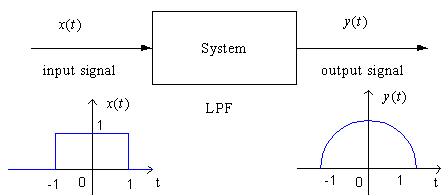 محول
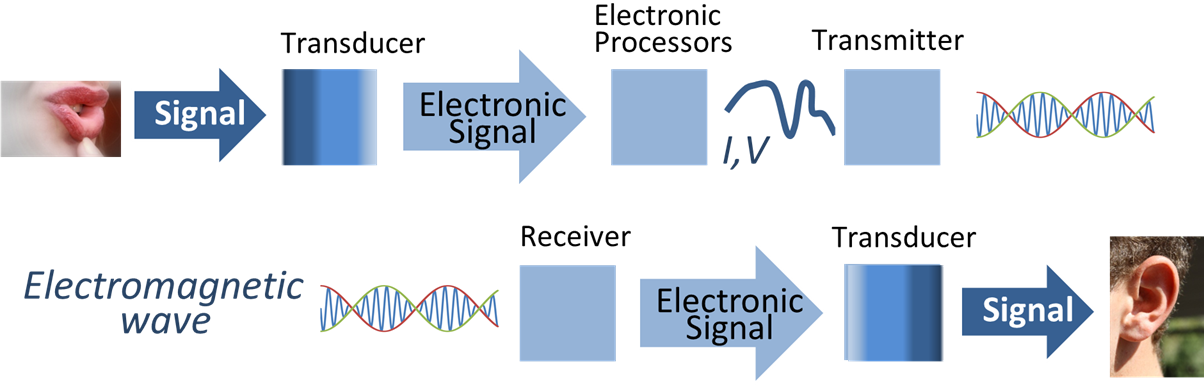 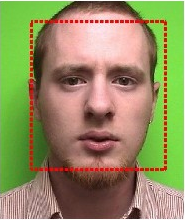 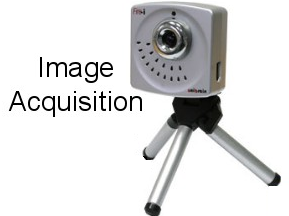 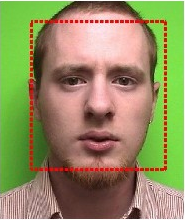 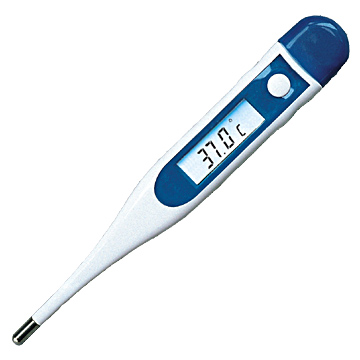 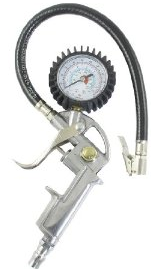 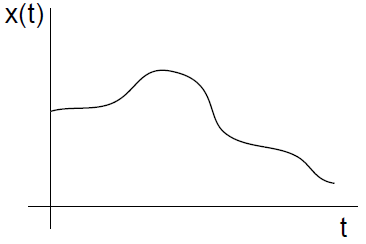 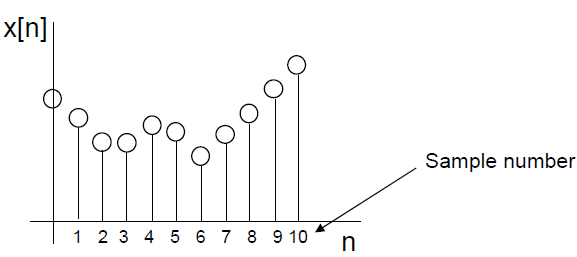 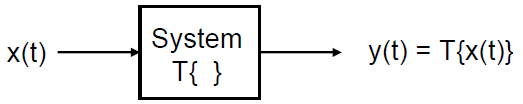 T[ ]
Output Function y(t)
Input Function x(t)
Consider The following Input/Output relations
We can think or consider i(t) as the input or excitation which is 
usually known
We can think of VR(t), VC(t), VL(t) as the output or response
In general we can represent the simple relation between 
the input and output as:
T[ ]
y(t) = T[ x(t) ]
Were  T[ ] is an operator that map the function x(t) to another function y(t) .( Function to Function mapping)
Example
Let the operator
Differential Operator
Let the input  x(t) = 2sin(4pt)  then the output y(t) be
Function  2sin(4pt)
Function  8cos(4pt)
mapped
H[ ]
H[ ]
Output Function space
                 y(t)
Input Function space
              x(t)
Note  operator map function x(t) to another function y(t)
In comparison to functions , it maps Domain (numbers) to Range (domain)
Input
Input
Output
The operator or relation   T   can be defined as
- Linear / Non linear
- Time Invariant  / Time Variant
- Continuous-Time / Discrete-Time
- Causal / Non Causal